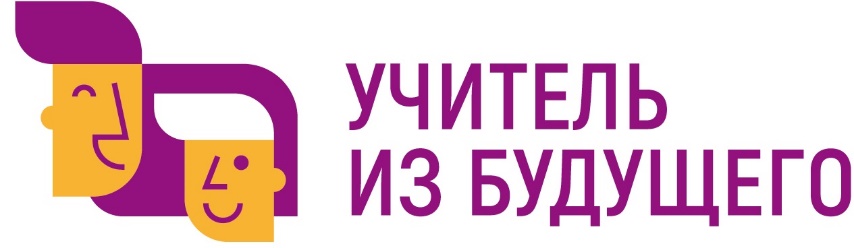 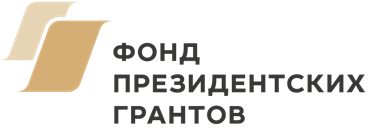 Название проекта:
Методическое пособие по использованию элементов анимации на уроках ИЗО
Предметная область: ИЗО
Название команды: Черепашки
ОрганизаторАНО ДПО «Межрегиональный центр 
инновационных технологий в образовании»
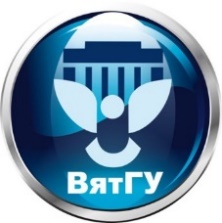 Ключевой партнерФГБОУ ВО «Вятский государственный университет»
Педагогический институт
Команда проекта
Капитан: Мудрилова Ольга Анатольевна, 
Участники: Лахтионова Маргарита Александровна,
студенты ФГБОУ ВО «Вятский государственный университет», г. Киров
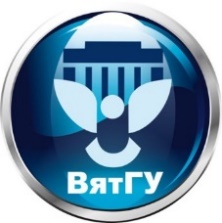 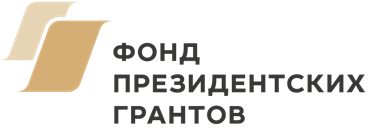 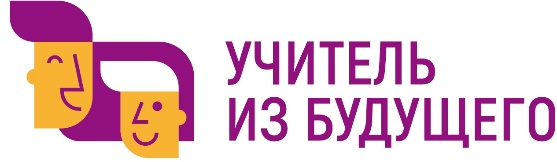 Проблема, которую должен решать проект
Низкий уровень мотивации обучающихся к урокам изобразительного искусства, связанный с недостаточно активным использованием учителями современных информационных технологий в учебном процессе.
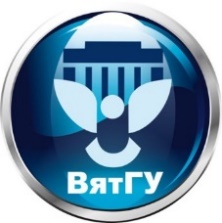 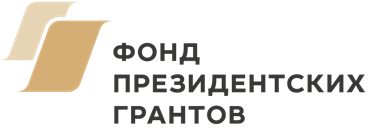 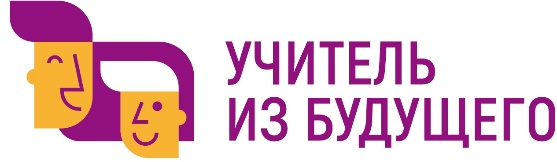 Цель проекта
«Оживить» идеи учащихся, по средствам создания движущихся изображений, с целью активизации познавательного интереса к художественно-творческой деятельности.
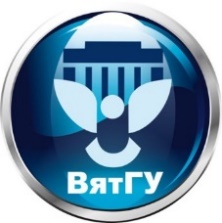 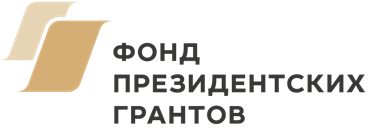 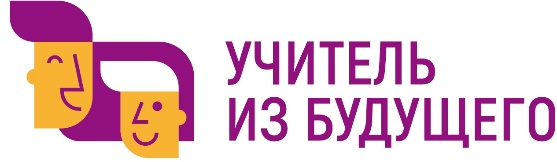 Продукт
Методическое пособие с перечнем заданий, с учетом тем входящих в рабочие программы по предмету «Изобразительное искусство» 5-8 классы в условиях реализации ФГОС основного общего образования и GIF редакторов, которые помогут учителям использовать современные программы анимирования, в качестве инструмента художественной деятельности.
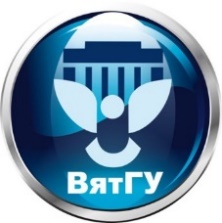 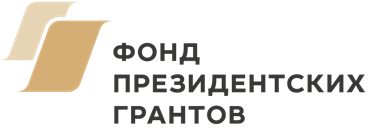 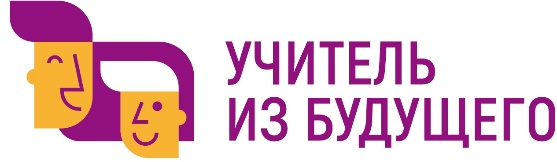